Mathematics
Solving problems with rounding   

Downloadable Resource
Miss Oreyomi
‹#›
Questions
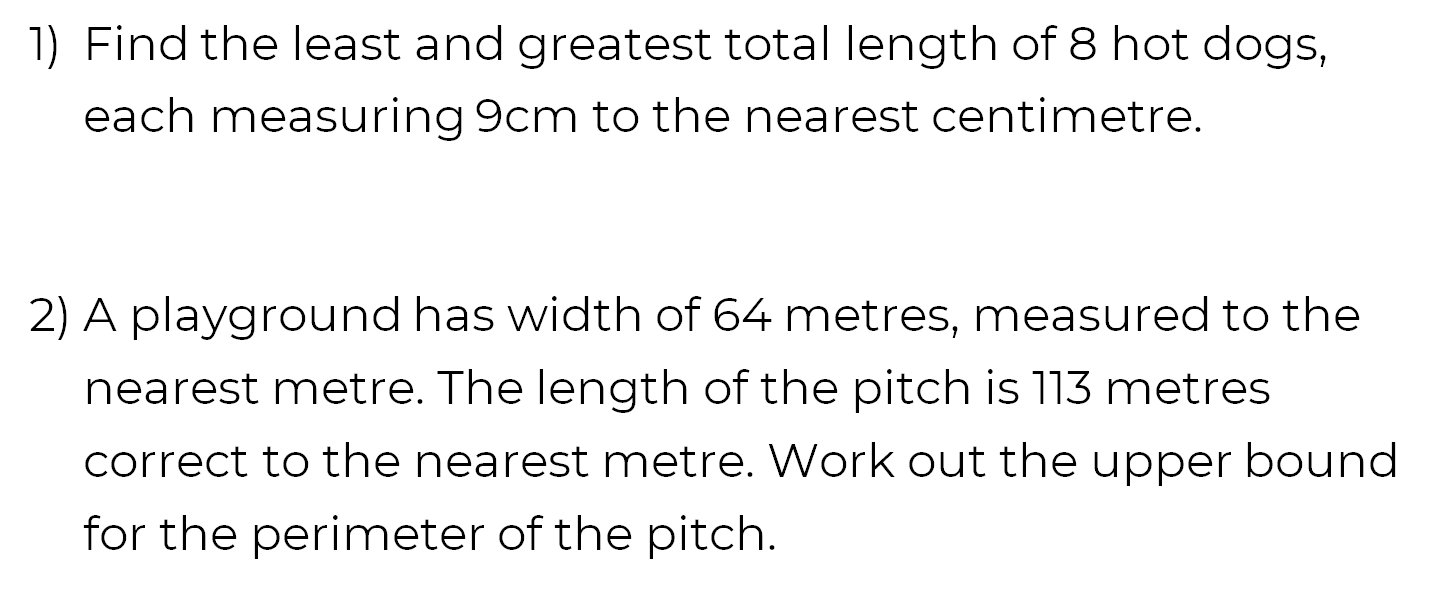 ‹#›
Questions
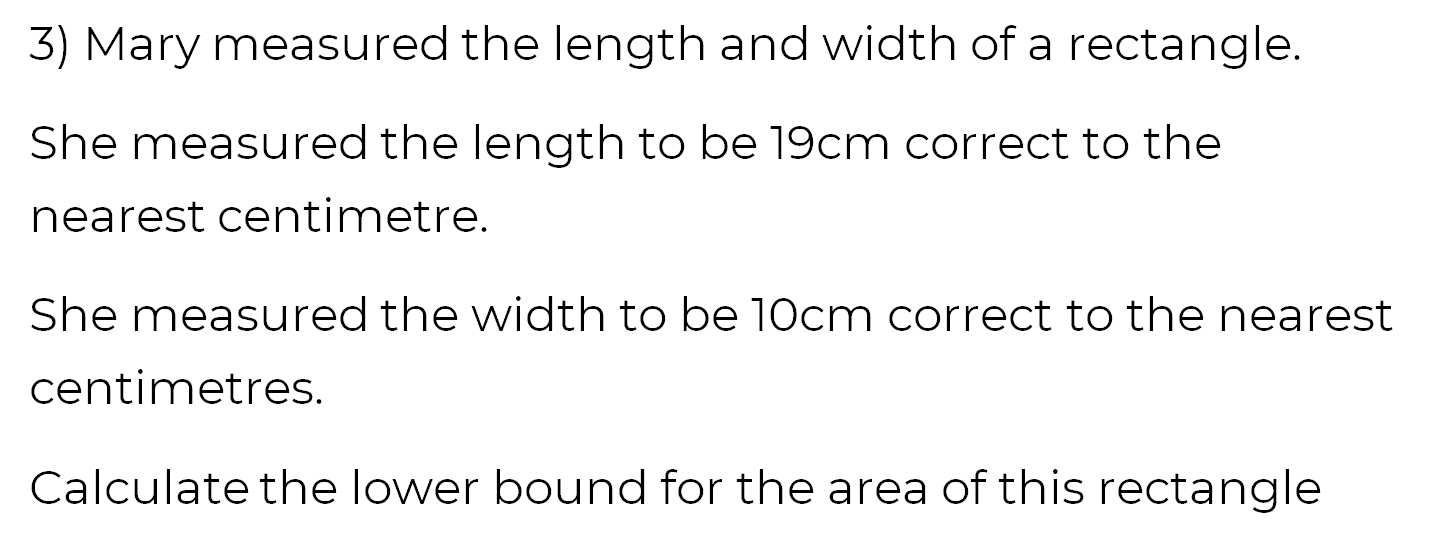 ‹#›
Questions
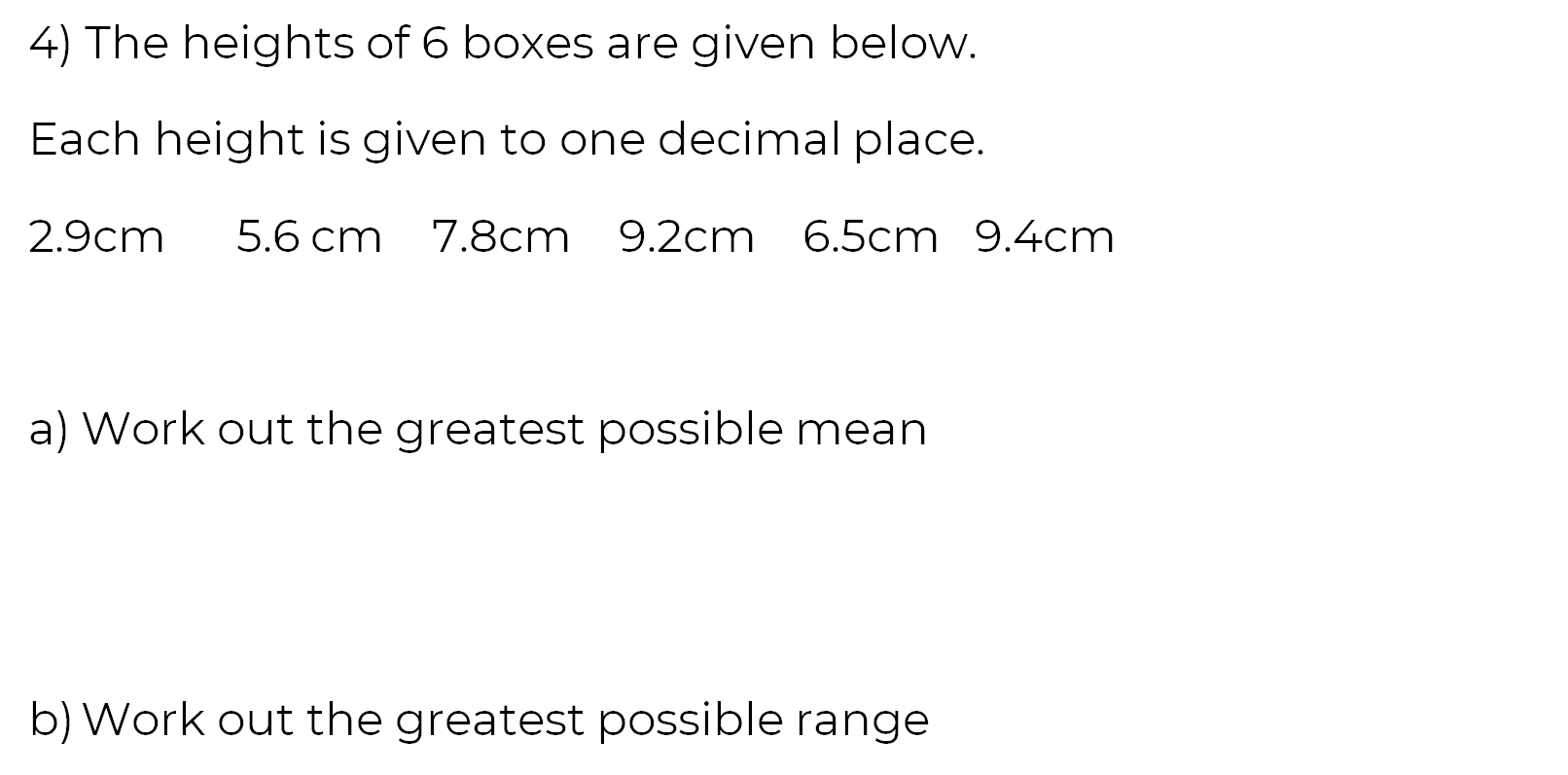 ‹#›
Questions
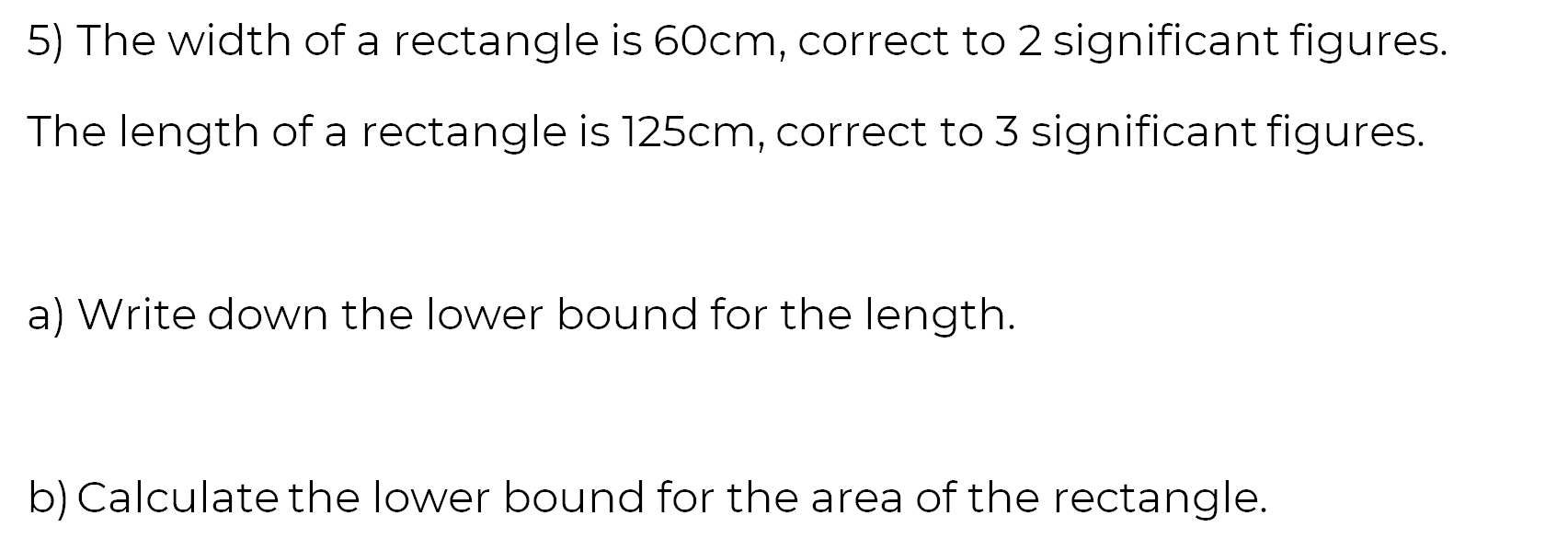 ‹#›